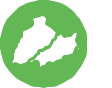 KERNPROCEDURE
________________________________________
 
                                                           Amstelland 
           WELKOM
Studiemiddag PO/VO
15 november 2022
de acht themagesprekken
Corona en motivatie (18)
Privacyregels rondom de overstap PO/VO (27)
Uitleg VMBO: adviezen en profielen (58)
Wederzijdse verwachtingen m.b.t. (54) ondersteuning(sbehoefte)
Aansluiting studievaardigheden PO/VO (56)
Invullen OKI-doc (27)
‘Gaaf voor de start’ –HB-project (20)
Totstandkoming basisschooladvies (30)
DANK AAN ALLE GESPREKSLEIDERS!!
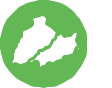 programma
16.15 uur		gespreksronde 1
17.00 uur 		wisselen, hapje/drankje
17.15 uur 		gespreksronde 2
18.00 uur		einde

er is geen centrale afsluiting
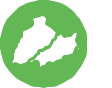 NIEUWS VANUIT DE KERNPROCEDURE
gezamenlijke kennismakingsmiddag nieuwe leerlingen op alle VO-scholen op woensdag 5 juli 2023

2. vanuit Besturen: onderzoek naar overdracht testinfo van PO naar VO en (opnieuw) testen in 1e jaar VO

3. vanuit SWV  VO en PO: 
extra aandacht gevraagd voor oriëntatie óp VO en warme overdracht náár VO van leerlingen met een ondersteuningsbehoefte
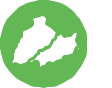 de veranderingen vanaf 2024
voorlopig schooladvies tussen 10 en 31 januari

2. doorstroomtoets in 1e of 2e week van februari

3. uitslag doorstroomtoets uiterlijk 15 maart

4. definitief schooladvies uiterlijk 24 maart

5. aanmelden VO tussen 25 en 31 maart
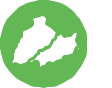 Meer weten?
Schoolkeuzegids groep 8
Handleiding Kernprocedure 
Inclusief tijdpad
Handleiding ELK
te vinden op de website van het SWV:      www.swvam.nl

   Vragen? kernprocedureamstelland@swvam.nl
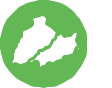 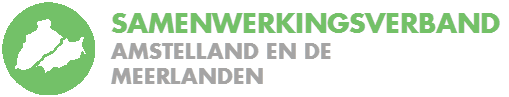 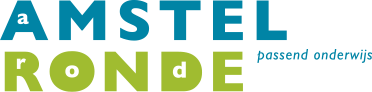 Amstelronde - Amstelland - Middag
programma: 
filosoof Jan Bransen aan het woord: anders kijken naar onderwijs (en PO-VO)

leerlingen aan het woord: zij reageren op Jan Bransen

deelnemers aan het woord: via design thinking (Garage2020) ideeën, ervaringen en visie op tafel krijgen
donderdag 26 januari 2023
12.00u – 17.00u
Vrije Universiteit (Griffioen) NU Gebouw

thema: overgang PO - VO
focus: op leerlingen met een ondersteuningsbehoefte
doel: ontmoeting en inspiratie
programma vandaag
16.15 uur		gespreksronde 1
17.00 uur 		wisselen, hapje/drankje
17.15 uur 		gespreksronde 2
18.00 uur		einde
er is geen centrale afsluiting
goede gesprekken gewenst!

evaluatie volgt via de mail
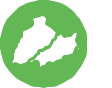